Em làm được
Em làm được
Những gì?
Những gì?
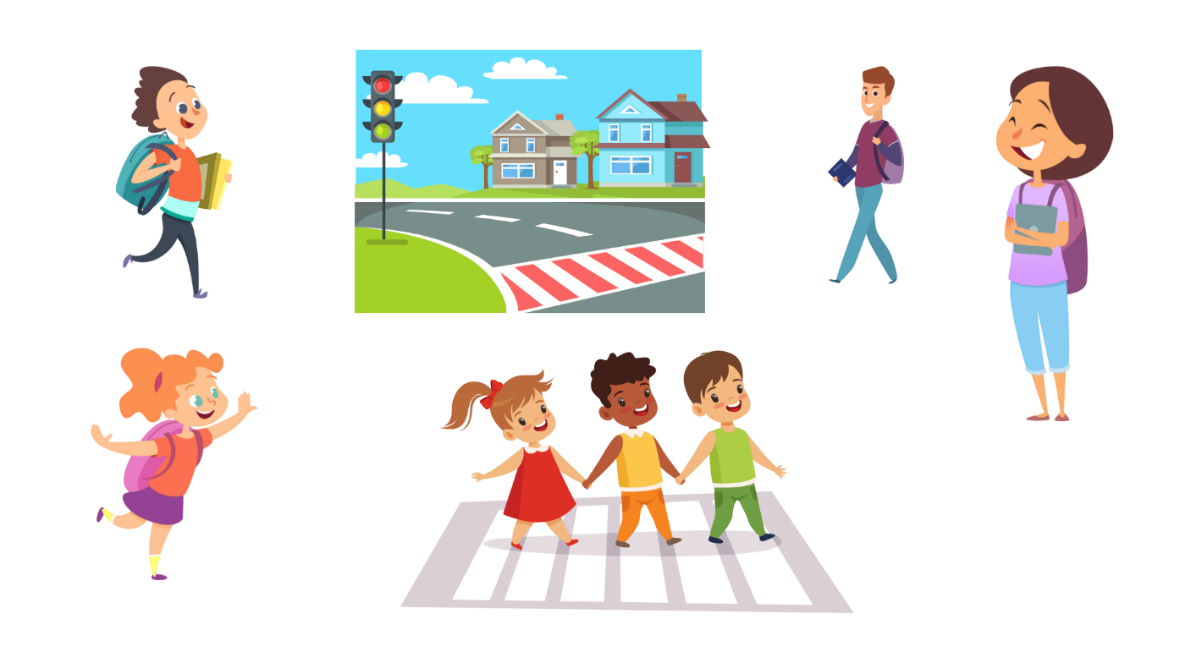 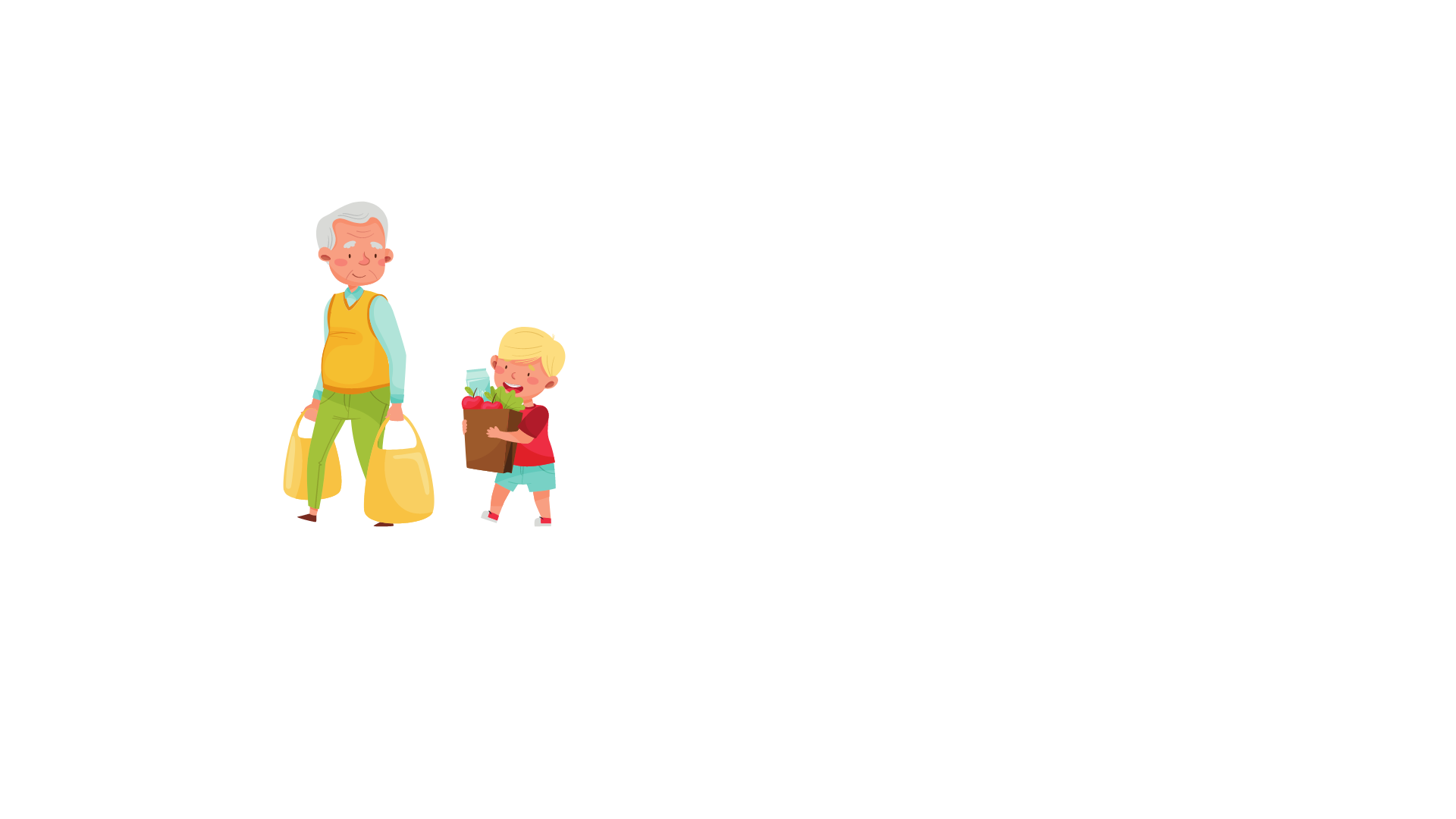 Tiết 2
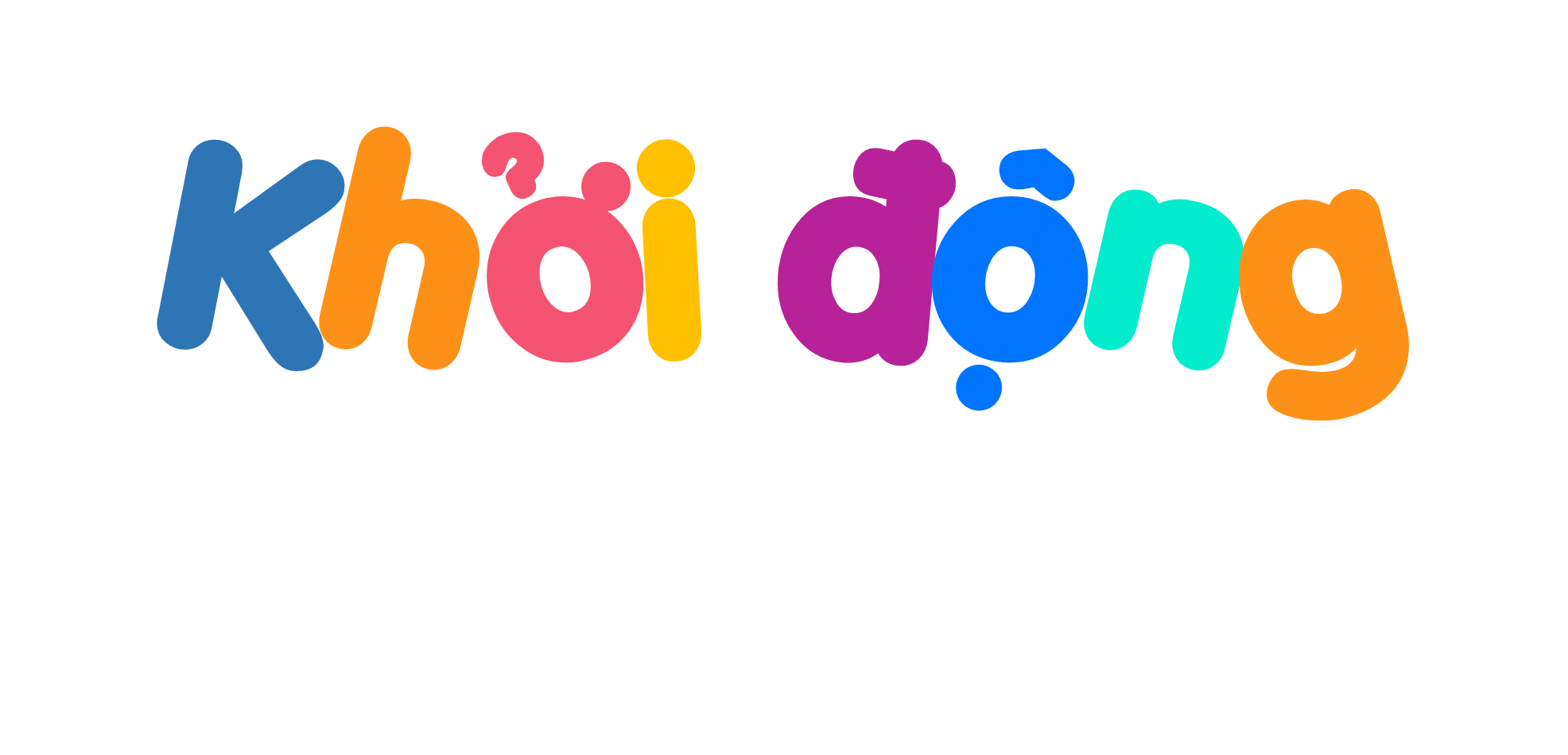 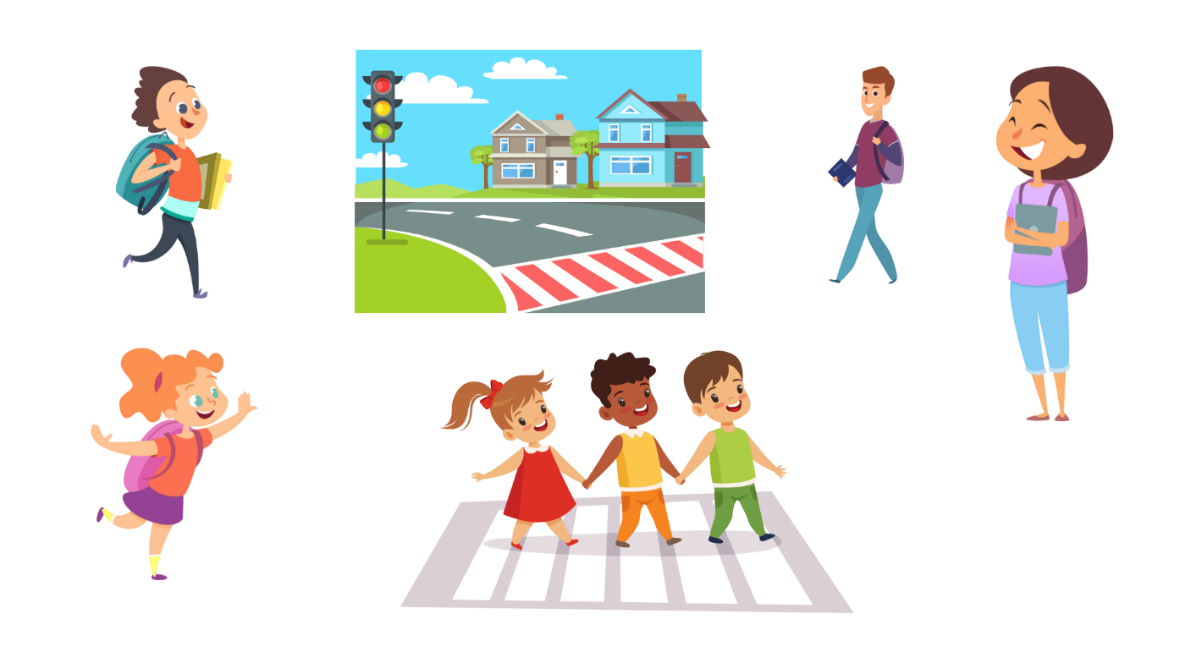 Các bạn nhỏ muốn vào nhà hàng ăn bữa trưa. Các em hãy giúp các bạn ấy bằng cách trả lời các câu hỏi nhé!
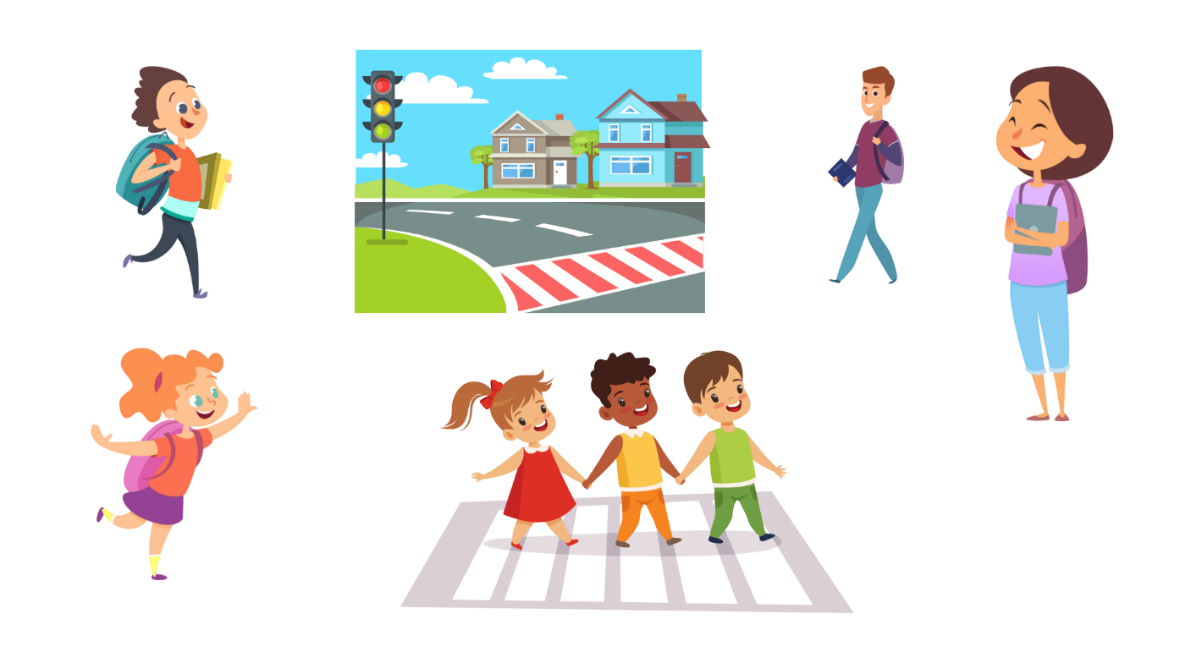 30 + 7 + 0,2 + 0,01 = ?
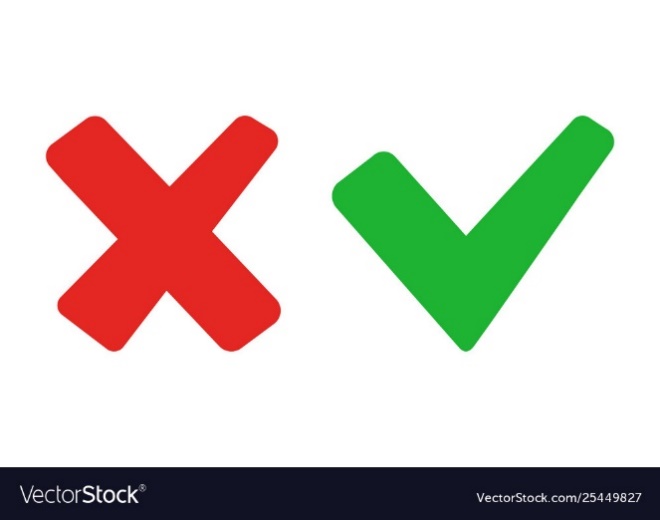 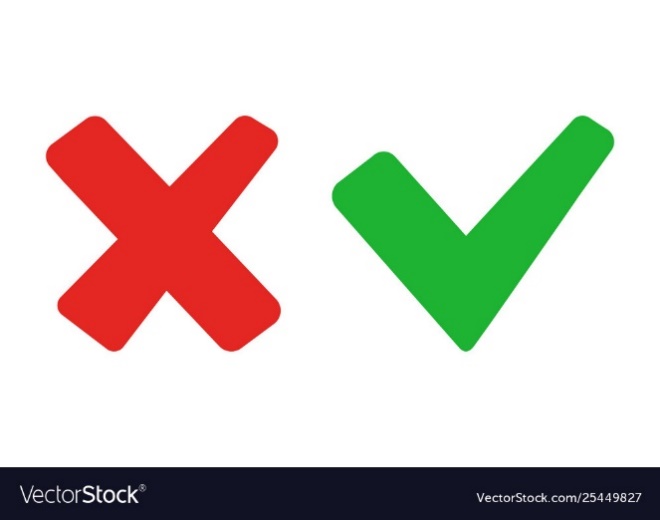 A
B
37,20
37,2
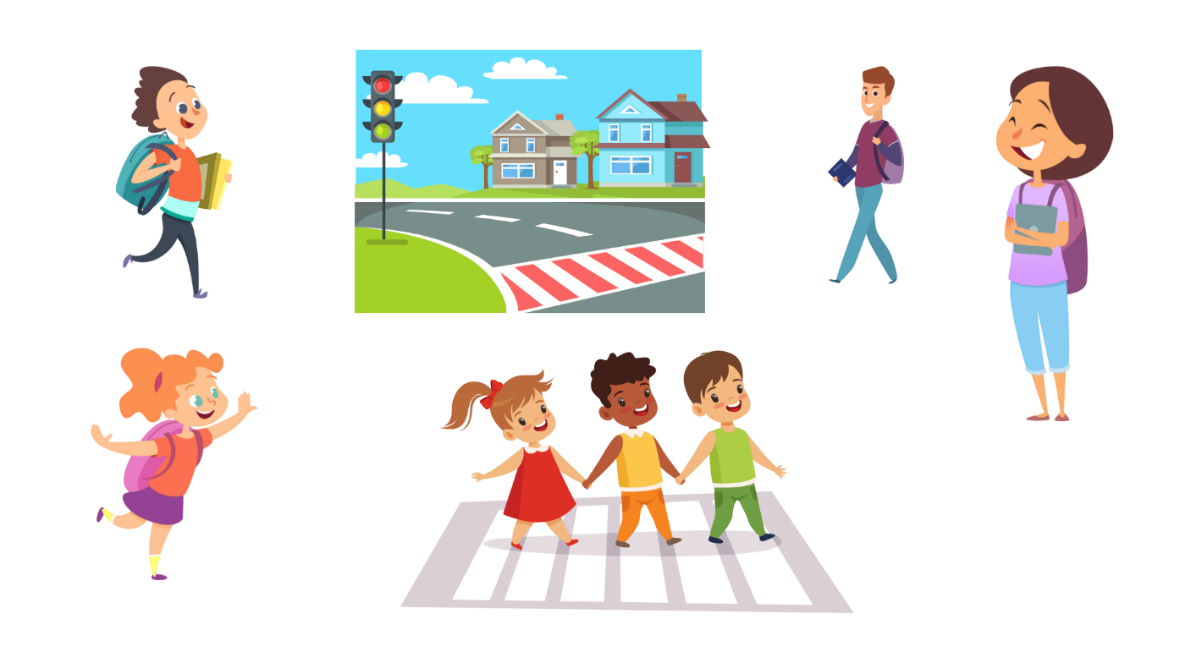 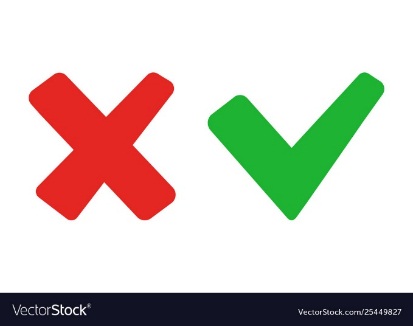 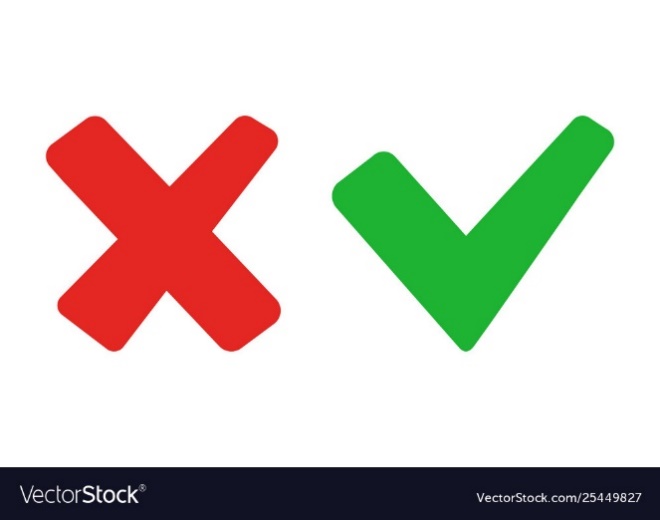 C
D
37,21
32,22
3,8 + 8,8 + 6,2 = ?
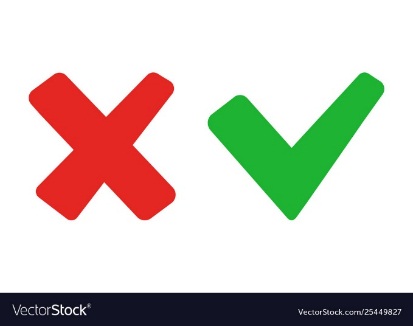 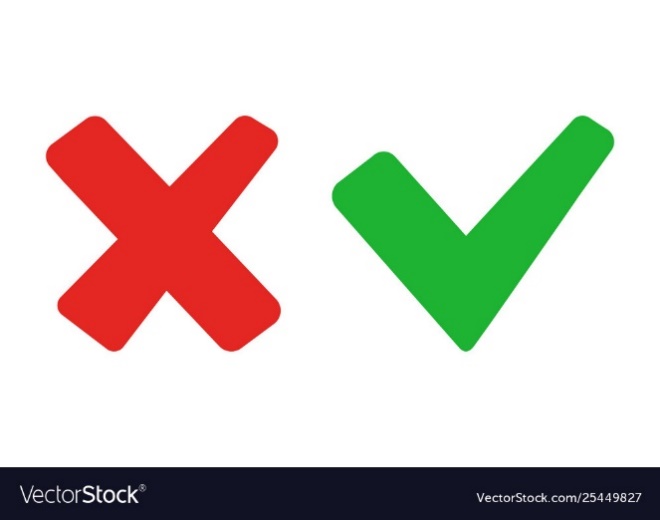 A
B
18,7
18,8
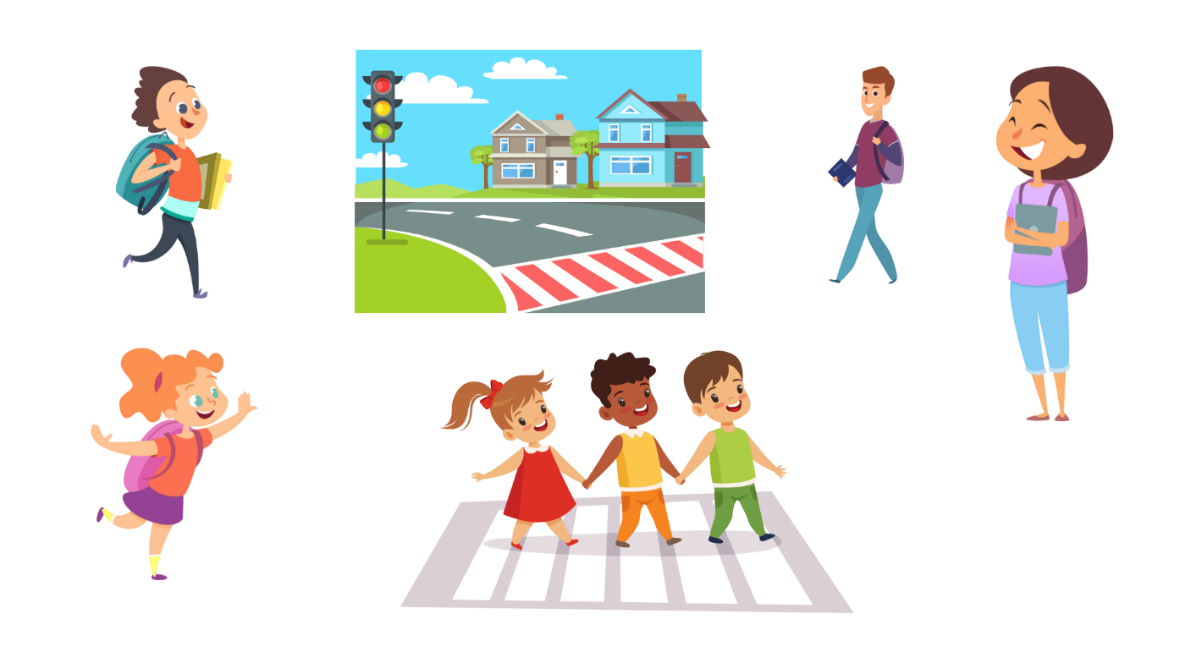 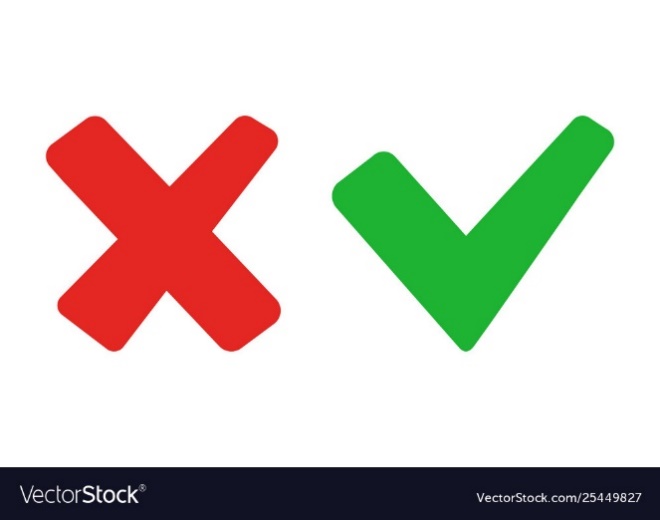 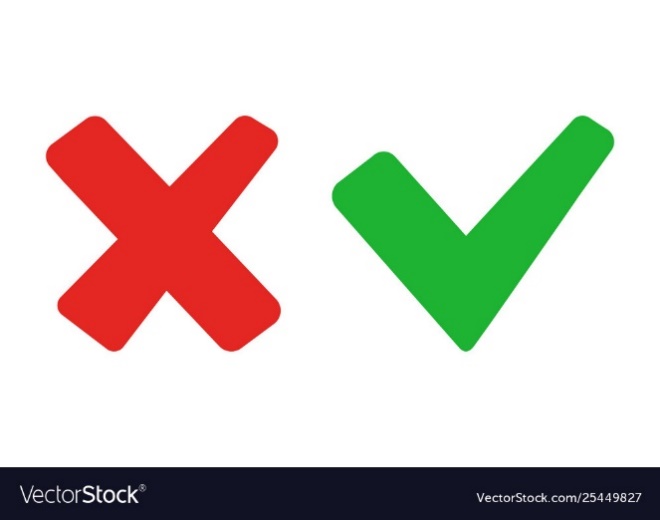 C
D
18,81
18
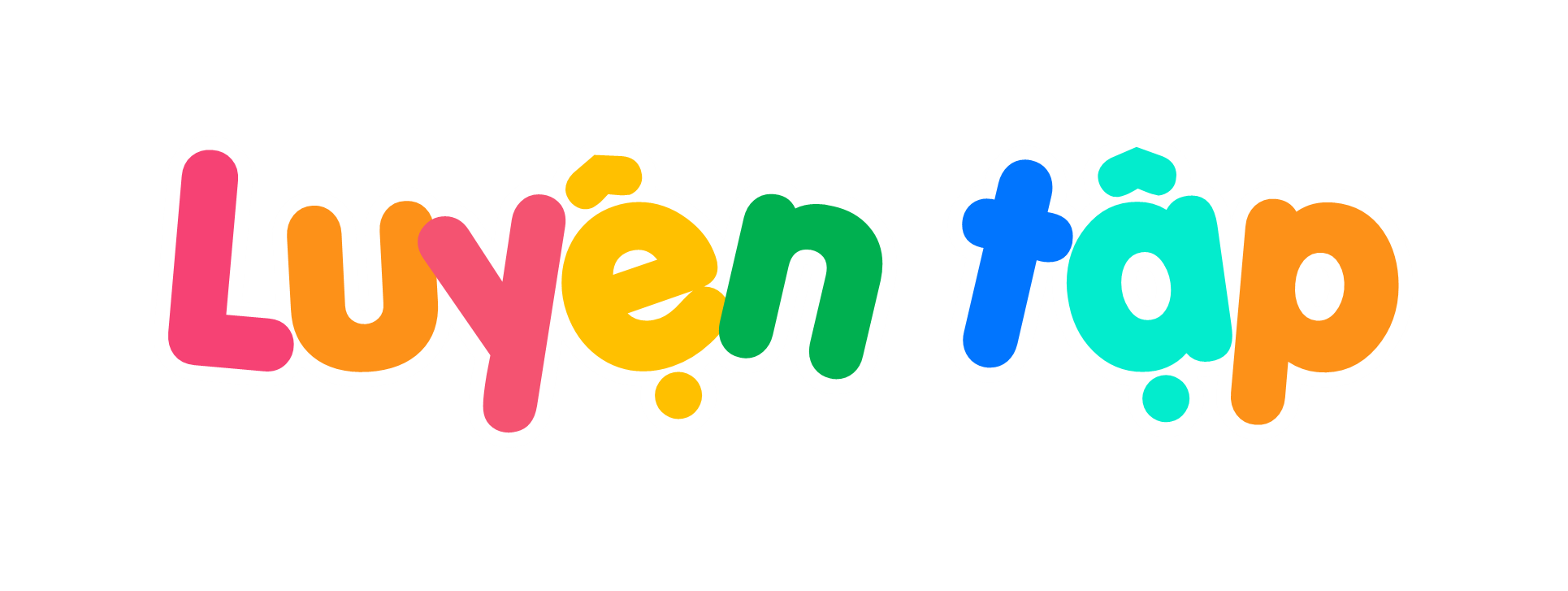 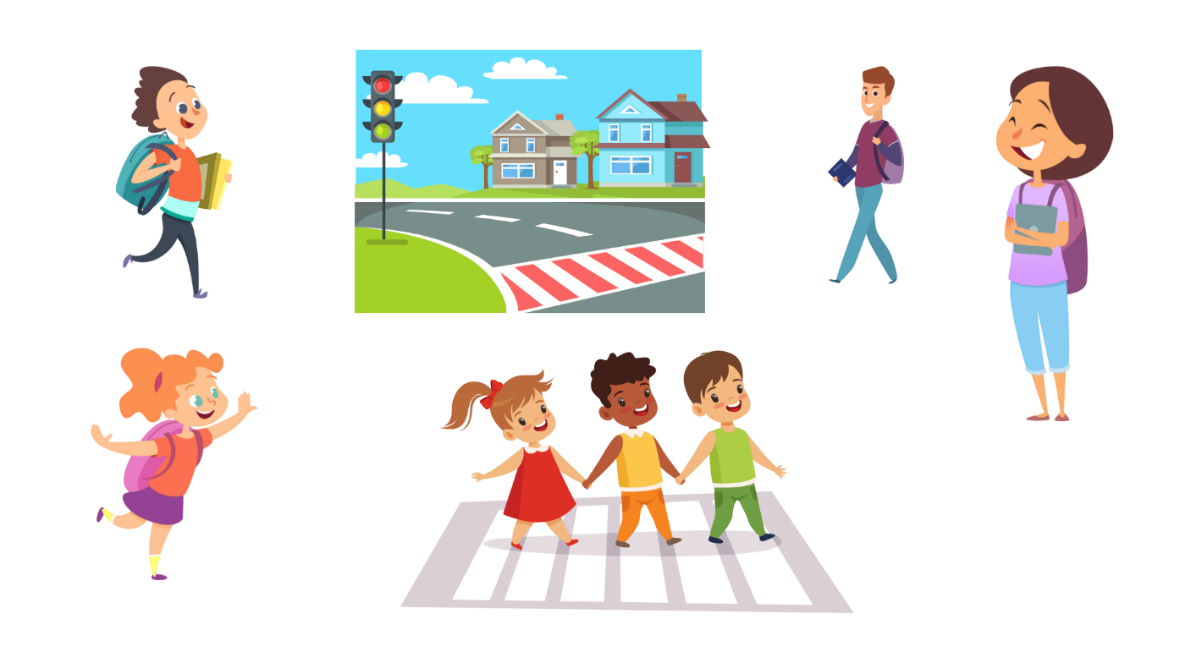 5
Số?
a) 4,65 + .?. = 6,37
 
b) .?. – 54,8 = 2,1
 
c) 17,2 – .?. = 9,4
4,65 + 1,72 = 6,37
56,9 – 54,8 = 2,1
17,2 – 7,8 = 9,4
6
Tìm số thứ bảy trong mỗi dãy số sau.
a) 0,25; 0,5; 0,75; 1; 1,25; …

b) 0,1; 0,2; 0,4; 0,7; 1,1; …
a) 0,25; 0,5; 0,75; 1; 1,25; …
1,75
0,25; 
0,25 + 0,25 = 0,5; 
0,5 + 0,25 = 0,75; 
0,75 + 0,25 = 1; 
1+ 0,25 = 1,25
1,25 + 0,25 = 1,5
1,5 + 0,25 = 1,75.
b) 0,1; 0,2; 0,4; 0,7; 1,1; …
1,75
0,1;	
0,1 + 0,1 = 0,2; 
0,2 + 0,2 = 0,4;
0,4 + 0,3 = 0,7;
0,7 + 0,3 = 1;
1 + 0,3 = 1,3;
1,3 + 0,3 =1,6
1,6 + 0,6 = 2,2.
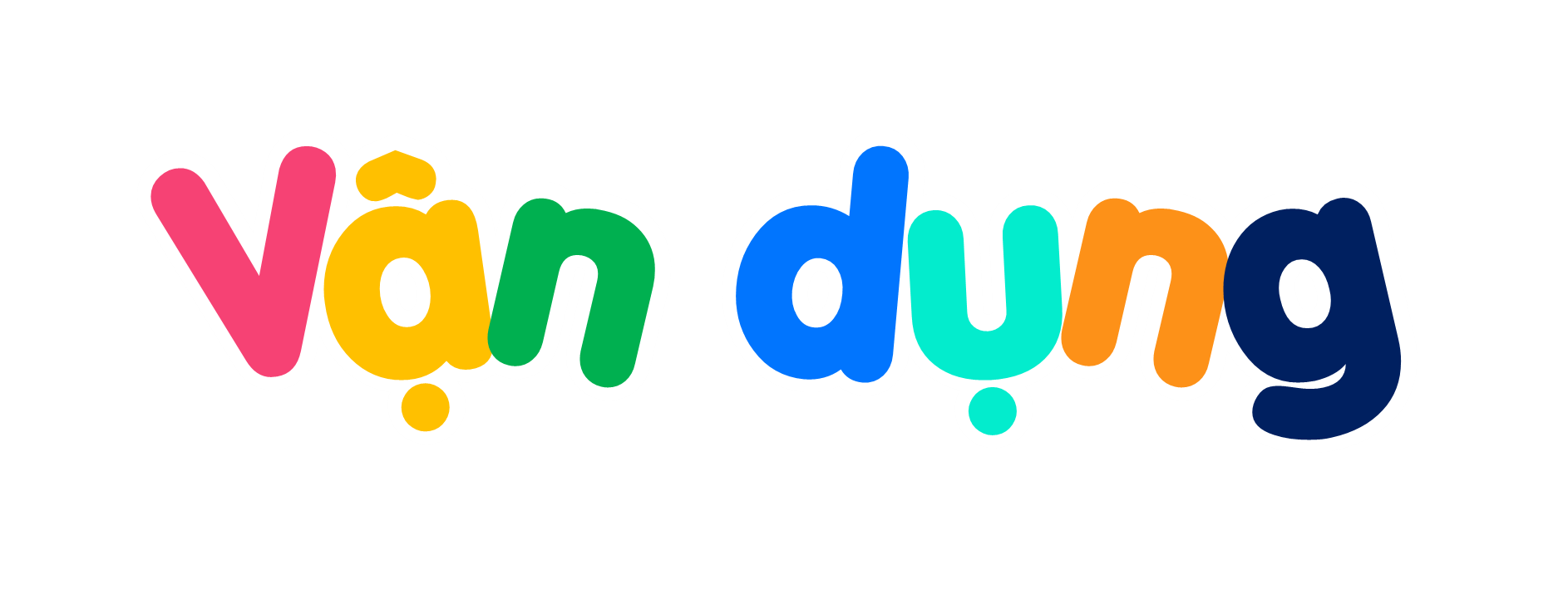 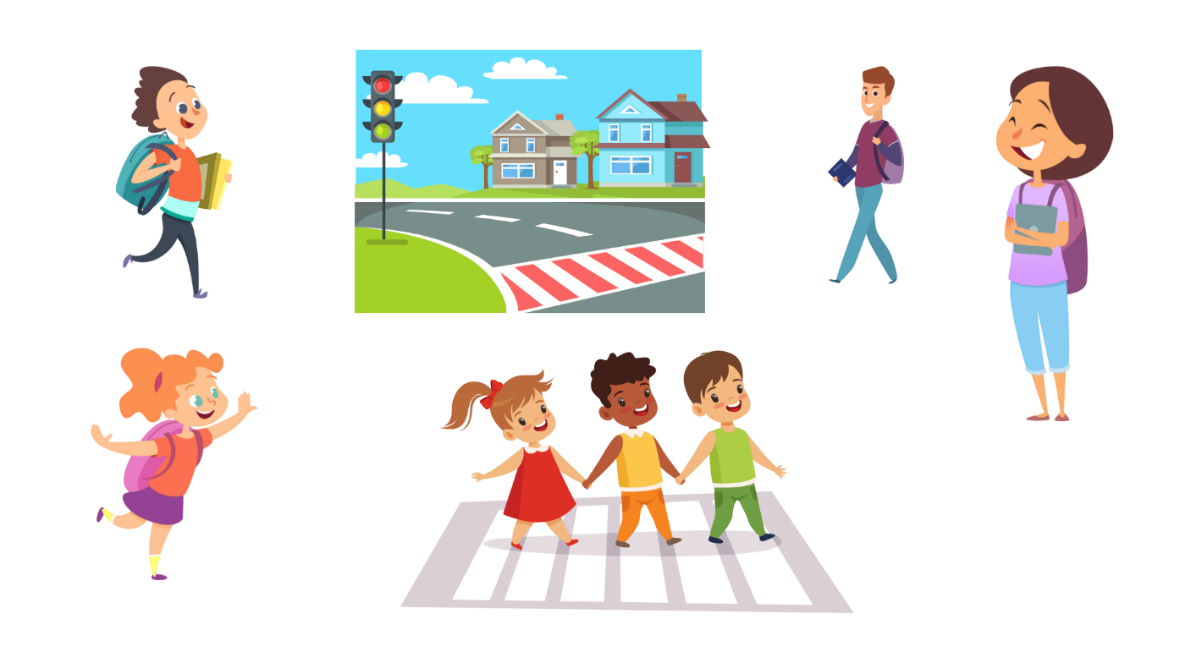 7
Giải bài toán theo tóm tắt dưới đây.
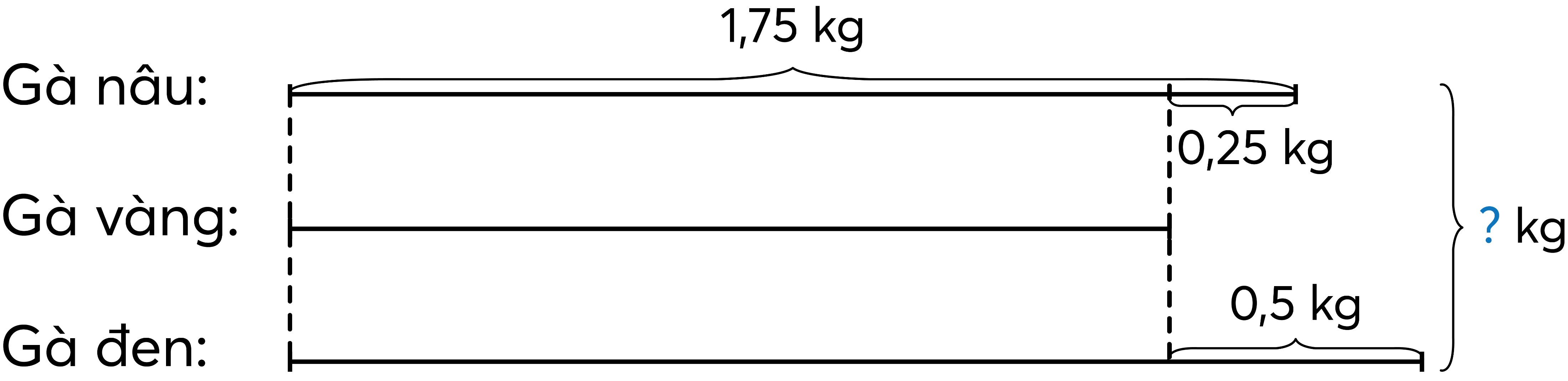 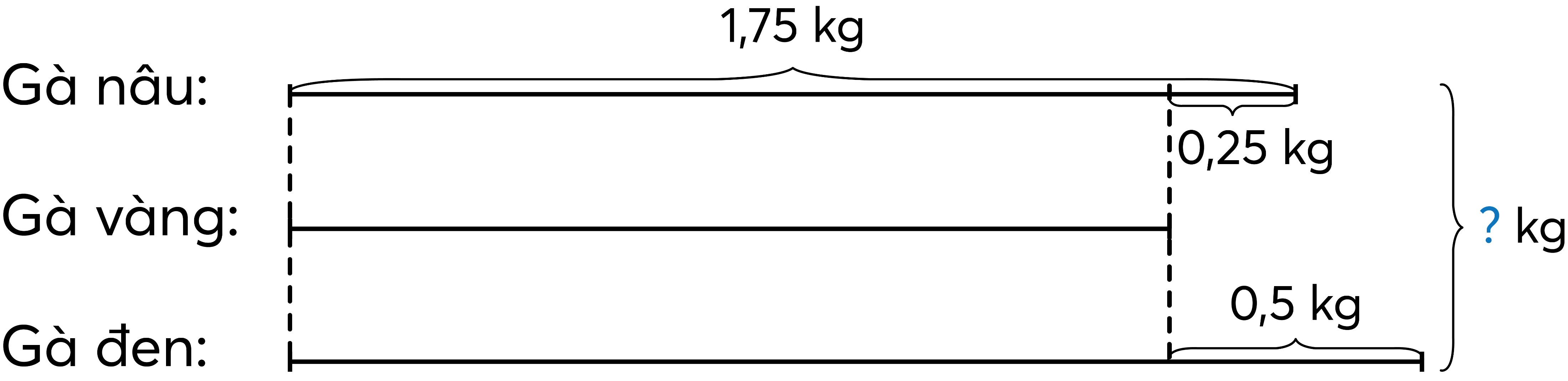 Bài giải
1,75 – 0,25 = 1,5
Gà vàng cân nặng 1,5 kg.
1,5 + 0,5 = 2
Gà đen cân nặng 2 kg.
1,75 + 1,5 + 2 = 5,25
Cả ba con gà cân nặng là 5,25 kg
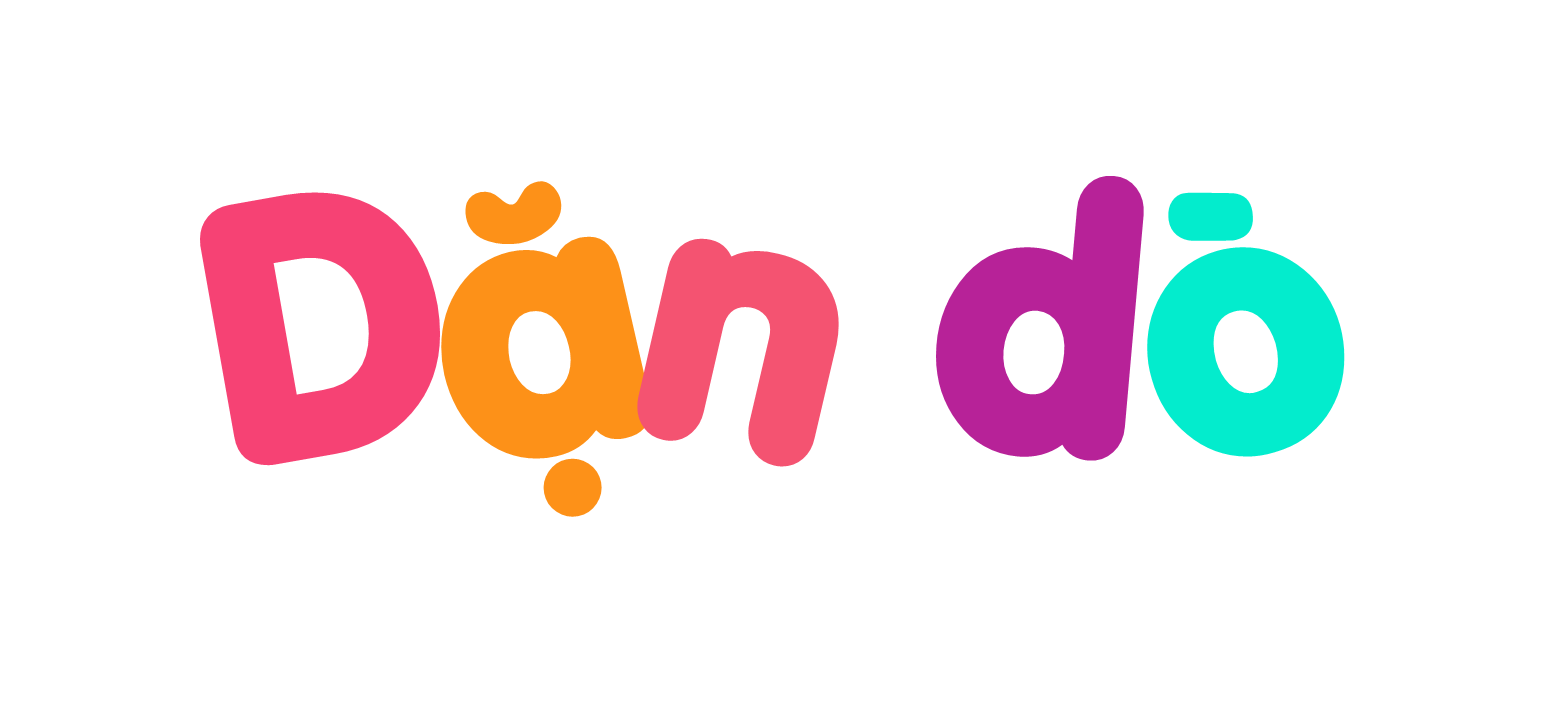 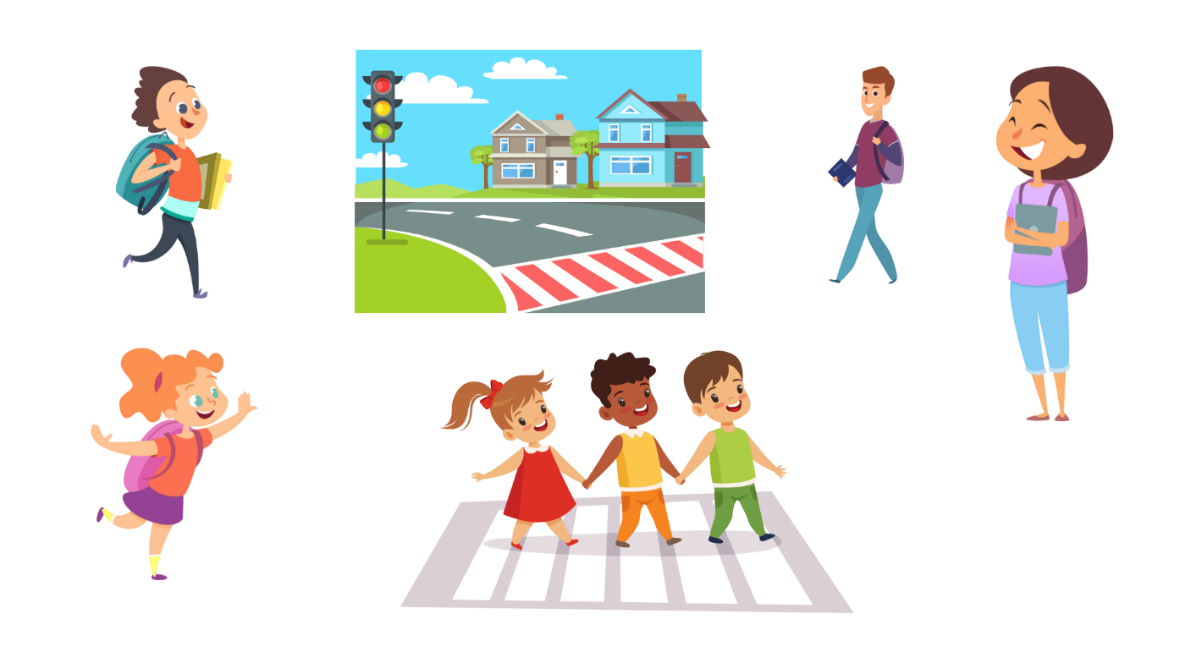 - Xem lại bài.
- Chuẩn bị bài tiếp theo